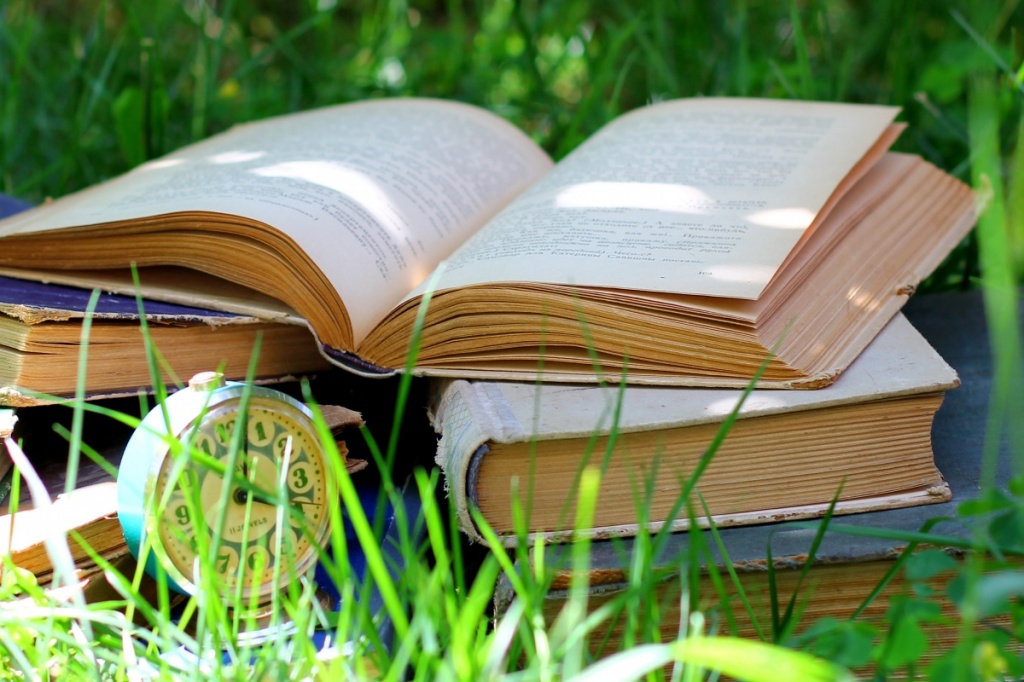 Лето с книгой!
Произведения для чтения на летних каникулах.(Из учебной программы по предмету «Русская литература»)Для учащихся 5-го класса (на 2021-2022 учебный год)
1. Былины. Цикл об Илье Муромце
2. А.С. Пушкин. «Песнь о вещем Олеге»
3. М.Ю. Лермонтов. «Бородино»
4. М. Шаханов. «Отрарская поэма о побеждённом победителе, или Просчёт Чингисхана»
5. В.А. Жуковский. «Сказка о царе Берендее»
6. А.С. Пушкин. «Сказка о мертвой царевне и семи богатырях»
7. К. Д. Бальмонт. «Фейные сказки»
8. Г.Х. Андерсен. «Снежная королева»
9. О. Уайльд. «Соловей и роза»
10. К.Г. Паустовский. «Теплый хлеб»
11. Г.В. Черноголовина. «Сказка об одном зёрнышке»
12. А.С. Пушкин. «Руслан и Людмила»
13. М.М. Пришвин. «Кладовая солнца»
Произведения для чтения на летних каникулах.(Из учебной программы по предмету «Русская литература»)Для учащихся 6-го класса (на 2021-2022 учебный год)
1. Мифы Древней Греции (о Геракле, Прометее, Икаре, Актеоне)
2. Е.В. Курдаков. «Псы Актеона»
3. Славянская мифология (миф о Солнце, мифы о представителях низшей мифологии)
4. Тюркская мифология (миф о создании мира)
5. Библейская мифология (о Вавилонской башне, царе Соломоне, Содоме и Гоморре)
6. Б.Л. Пастернак. «Рождественская звезда»
7. Н.В. Гоголь. «Ночь перед Рождеством»
8. Ф.М. Достоевский. «Мальчик у Христа на елке» (или Л.Н. Андреев. «Ангелочек»)
9. В. Токарева. «Рождественский рассказ»
10. И.С. Тургенев. «Муму»
11. Л.Н. Толстой. «Кавказский пленник»
12. В.С. Высоцкий. «Песня о друге»
13. А.Н. Островский. «Снегурочка»
14. С.Я. Маршак. «Умные вещи»
15. М.Ю. Лермонтов. «Русалка»
Произведения для чтения на летних каникулах.(Из учебной программы по предмету «Русская литература»)Для учащихся 7-го класса (на 2021-2022 учебный год)
1. Притча о блудном сыне, легенда об Арионе
2. А.С. Пушкин «Арион», «Анчар»
3. А.С. Пушкин. «Станционный смотритель»
4. К.Г. Паустовский «Телеграмма»
5. Стихотворения А.С. Пушкина, С.А. Есенина, А.А. Фета
6. У. Блейк. «Тигр»
7. О.О. Сулейменов. «Волчата»
8. Р. Бредбери. «Зеленое утро»
9. А. Новоселов. «Санькин марал»
10. И.А. Крылов. Басни
11. Д.И. Фонвизин. «Недоросль»
12. М.Е. Салтыков-Щедрин. «Сказка о том, как один мужик двух генералов прокормил»
13. М.М. Зощенко. Сатирические рассказы (по выбору учителя)
14. В.А. Жуковский. Баллады
15. В. Набоков. «Рождество»
16. В. Тендряков. «Хлеб для собаки»
17. Д. Толкиен. «Хоббит, или Туда и Обратно»
Произведения для чтения на летних каникулах.(Из учебной программы по предмету «Русская литература»)Для учащихся 8-го класса (на 2021-2022 учебный год)
1. Н.А. Некрасов. «Школьник», «Крестьянские дети»
2. В. Распутин. «Уроки французского»
3. Ч. Айтматов. «Белый пароход»
4. У. Шекспир. «Ромео и Джульетта»
5. А.С. Пушкин. «Капитанская дочка»
6. Лирика поэтов 19 века
7. О.О. Сулейменов. «Последнее слово акына Смета»
8. Н.В. Гоголь. «Ревизор»
9. А.П. Чехов. Рассказы (по выбору учителя)
10. В. М. Шукшин. Рассказы (по выбору учителя)
11. М.Ю. Лермонтов. «Мцыри»
12. А. Грин. «Алые паруса»
13. А. де Сент-Экзюпери. «Маленький принц»
14. М. Цветаева. Лирика
15. А. Ахматова. «У самого моря»
Произведения для чтения на летних каникулах.(Из учебной программы по предмету «Русская литература»)Для учащихся 9-го класса (на 2021-2022 учебный год)
1. У. Шекспир. Сонеты
2. П.Н. Васильев. «И имя твоё…» и другие стихотворения
3. А.С. Пушкин. Лирика, «Цыганы»
4. И.С. Тургенев. «Ася» 
5. А.И. Куприн. «Олеся»
6. Н.В. Гоголь. «Шинель»
7. Ф.М. Достоевский. «Бедные люди»
8. Л.Н. Толстой. «После бала». 
9. А.И. Куприн. «Гранатовый браслет»
10. А.С. Грибоедов. «Горе от ума»
11. Н.В. Гоголь. «Мертвые души»
12. А.С. Пушкин. «Пиковая дама»
13. А.П. Чехов. «Анна на шее» и другие рассказы
14. Н.С. Лесков. «Жемчужное ожерелье»
15. Ги де Мопассан. «Ожерелье»
Произведения для чтения на летних каникулах.(Из учебной программы по предмету «Русская литература»)Для учащихся 10-го класса (на 2021-2022 учебный год)
1. А.С. Пушкин. «Евгений Онегин».
2. М.Ю. Лермонтов. «Герой нашего времени».
3. Ф.М. Достоевский. «Преступление и наказание».
4. Н.А. Островский. «Бесприданница».
5.  Л.Н. Толстой. «Война и мир».
Произведения для чтения на летних каникулах.(Из учебной программы по предмету «Русская литература»)Для учащихся 11-го класса (на 2021-2022 учебный год)
М. А. Шолохов.«Донские рассказы» (по выбору учителя).
С.А. Есенин. Стихотворения (по выбору учителя).
А.А. Блок. Стихотворения из сборника «Страшный мир», цикл «Стихи о Прекрасной даме», поэмы (по выбору учителя).
 4. А Н. Рыбаков. «Дети Арбата».
 5. А.А. Ахматова. Стихи и поэмы (по выбору учителя).
6. В.В.Быков. «Сотников».
7. Б.Васильев. «А зори здесь тихие».
8. В.Л. Кондратьев.«Сашка».
9. Военная лирика. Д. С. Самойлов, Б. Ш. Окуджава, Н.А. Заболоцкий, А.Т. Твардовский, Е.А. Евтушенко, В.С. Высоцкий и др. (по выбору учителя).10. А.В. Вампилов. «Утиная охота».
11. Стихотворения современных поэтов по выбору учителя (Р. Рождественский, Е. Евтушенко, А. Вознесенский, Л. Мартынов, О. Сулейменов и др.).